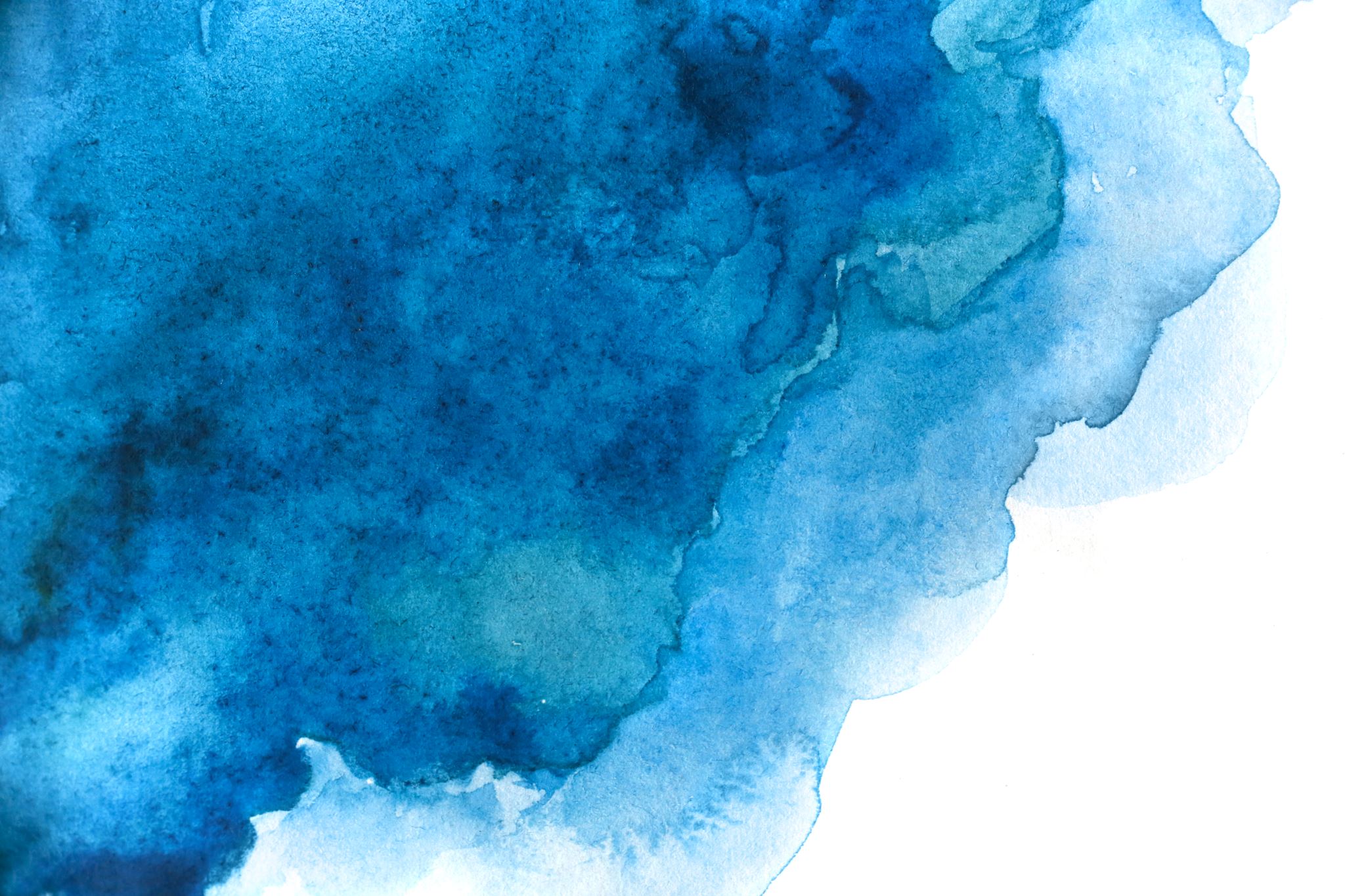 Ecuaciones de 2do grado
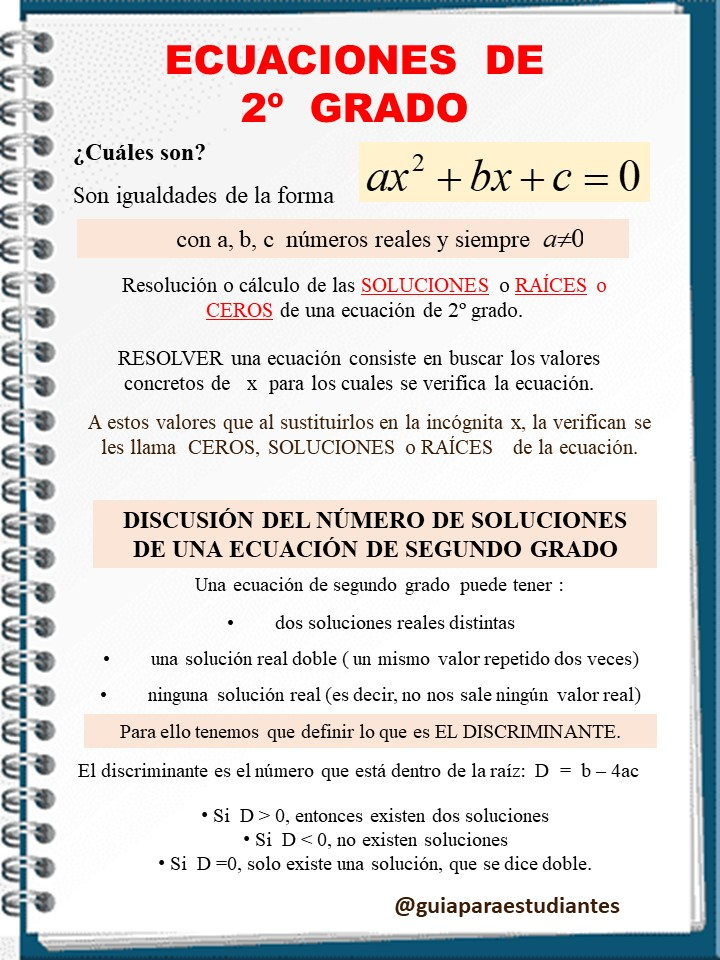 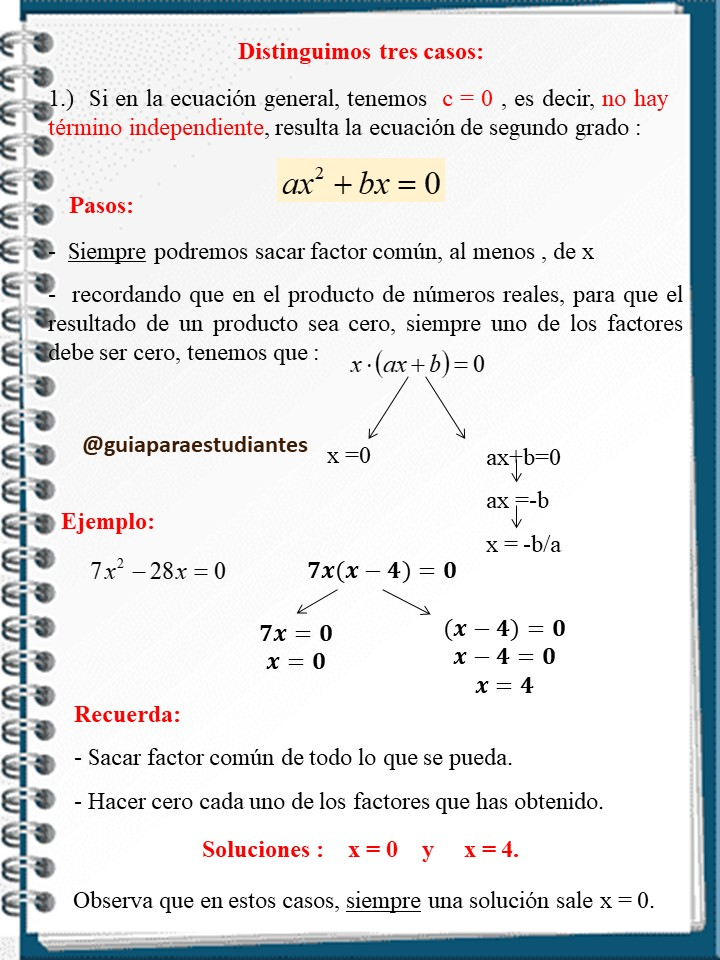 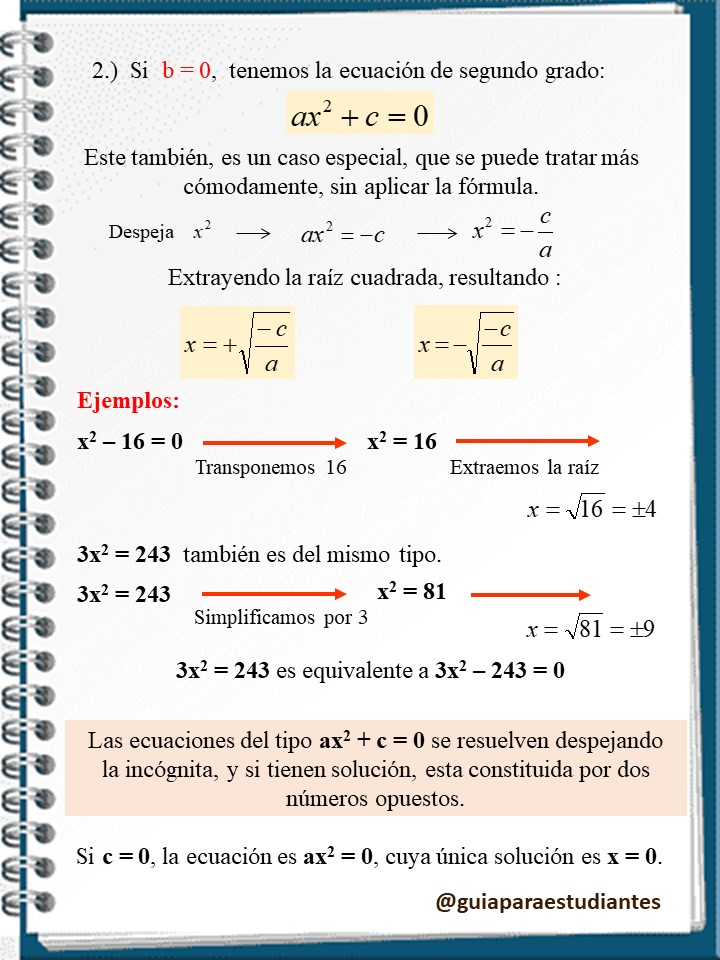 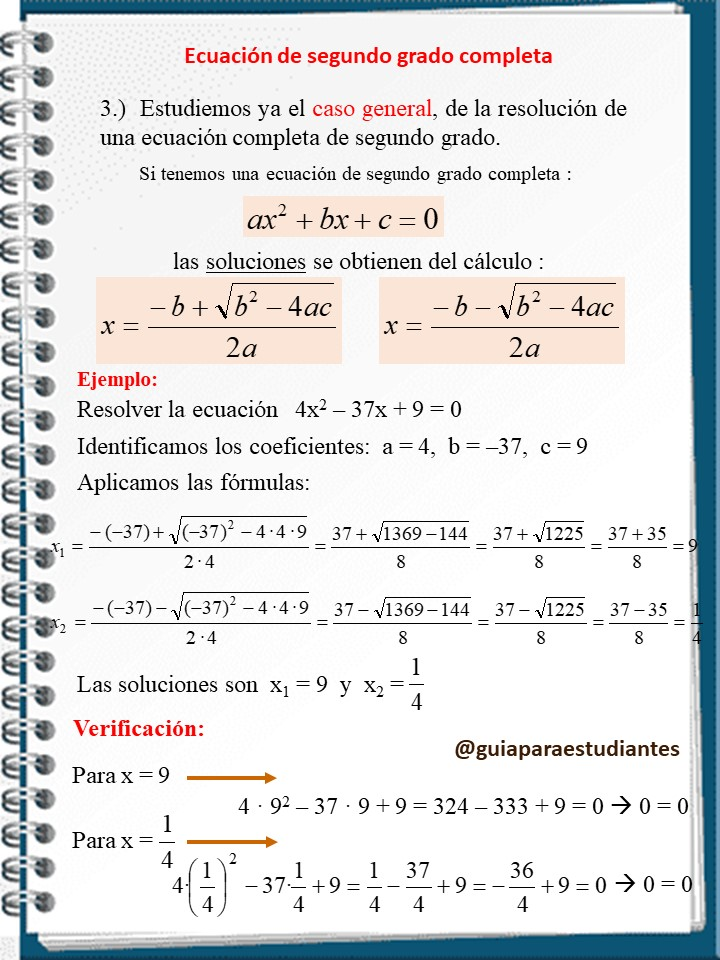 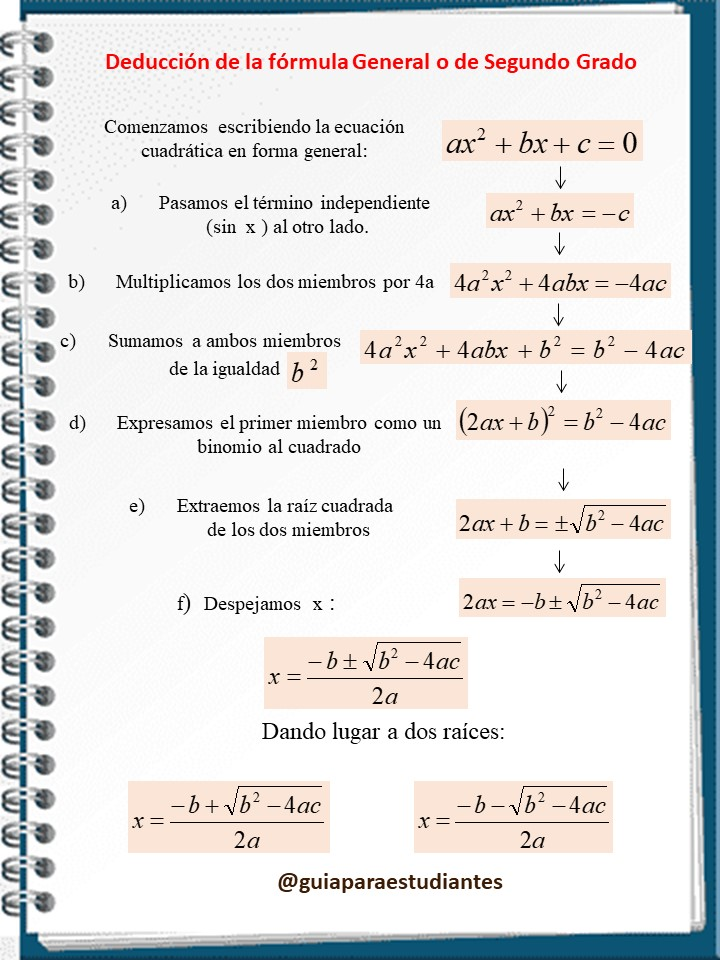